Муниципальное дошкольное образовательное учреждение «Детский сад №47 д. Вахрушево»ФЛАГ  МДОУ
Приложение к приказу от 31 августа 2018 г. №31
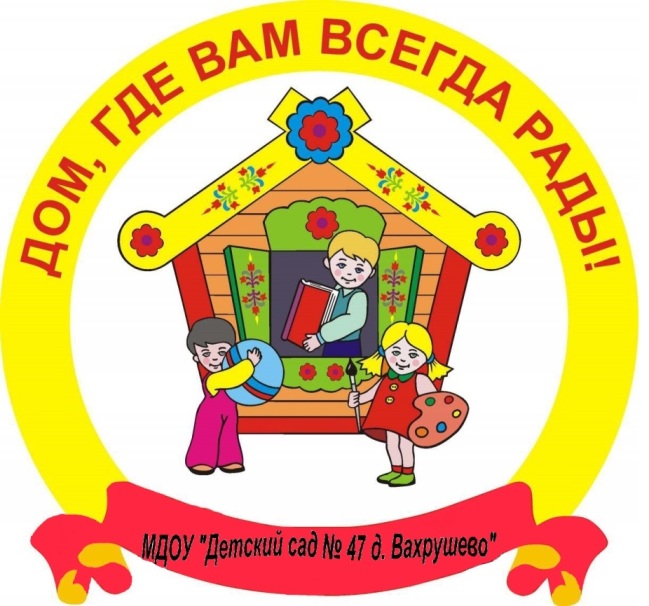